0
1
2
4
5
3
Tiết 7: ĐOẠN THẲNG
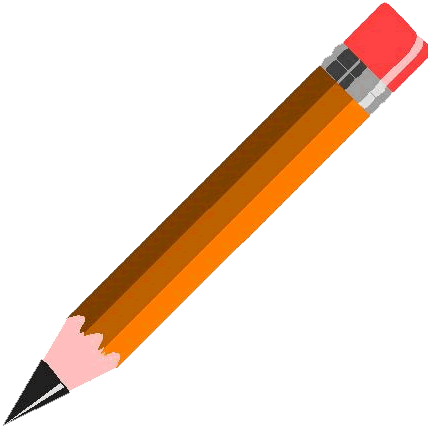 1. Đoạn thẳng AB là gì?
a) Cách vẽ:
G
D
B
A
b) Định nghĩa:
K
M
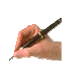 Đoạn thẳng AB là hình gồm điểm A, điểm B và tất cả các điểm nằm giữa A và B.
- Đoạn thẳng AB (hay đoạn thẳng BA)
- Hai điểm A, B là hai mút (hoặc hai đầu) của đoạn thẳng AB
Em hãy vẽ đoạn thẳng MN
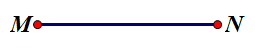 Cho ví dụ hình ảnh thực tế về đoạn thẳng
B
A
B
A
B
A
Tiết 7: ĐOẠN THẲNG
Hãy nêu sự khác nhau giữa: 
Đường thẳng – Tia – Đoạn thẳng
1. Đoạn thẳng AB là gì?
a) Cách vẽ:
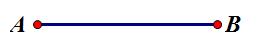 b) Định nghĩa:
Đoạn thẳng AB là hình gồm điểm A, điểm B và tất cả các điểm nằm giữa A và B.
Đường thẳng:
Không bị giới hạn 2 đầu
Tia: giới hạn đầu gốc
Đoạn thẳng: giới hạn 2 đầu
R và S
R và S
R và S
Tiết 7: ĐOẠN THẲNG
1. Đoạn thẳng AB là gì?
Bài 33 sgk/115: Điền vào chỗ trống trong các phát biểu sau:
	a) Hình gồm hai điểm ………… và tất cả các điểm nằm giữa ………..được gọi là đoạn thẳng RS. Hai điểm …………được gọi là hai mút của đoạn thẳng RS
a) Cách vẽ:
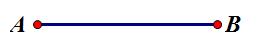 b) Định nghĩa:
Đoạn thẳng AB là hình gồm điểm A, điểm B và tất cả các điểm nằm giữa A và B.
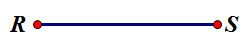 b) Đoạn thẳng PQ là hình gồm  ............................................. ……...………..
điểm P, điểm Q và tất cả các điểm nằm giữa P và Q
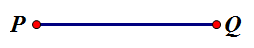 Bài tập:a) Vẽ ba đường thẳng a, b, c cắt nhau đôi một tại 3 điểm A, B, CChỉ ra các đoạn thẳng trên hình?b) Đọc tên các đường thẳng (các cách khác nhau?)c) Chỉ ra 3 tia trên hình?d) Ba điểm A, B, C có thẳng hàng không?e) Quan sát đoạn thẳng AB và đoạn thẳng AC có đặc điểm gì?GV hướng dẫn cho HS : AB và AC có 1 điềm chung là A. Ta nói AB và AC cắt nhau.
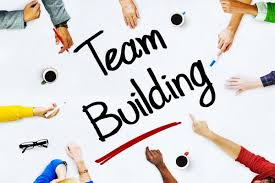 m
I
I : Là giao điểm
n
a
Tiết 7: ĐOẠN THẲNG
D
B
A
C
2. Đoạn thẳng cắt đoạn thẳng, cắt tia, cắt đường thẳng
Các trường hợp khác:
a) Đoạn thẳng cắt đoạn thẳng:
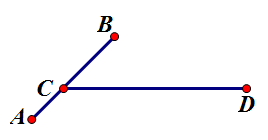 I
Đoạn thẳng AB và CD cắt nhau tại giao điểm I
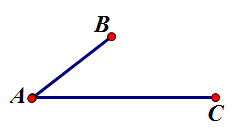 Tiết 7: ĐOẠN THẲNG
Các trường hợp khác:
2. Đoạn thẳng cắt đoạn thẳng, cắt tia, cắt đường thẳng
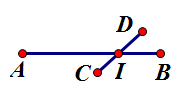 a) Đoạn thẳng cắt đoạn thẳng:
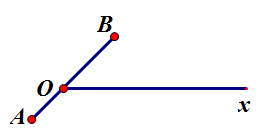 b) Đoạn thẳng cắt tia:
x
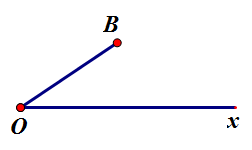 K
A
O
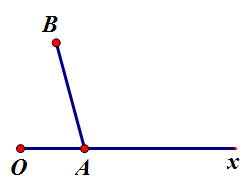 Đoạn thẳng AB cắt tia Ox tai giao điểm K
B
11
Tiết 7: ĐOẠN THẲNG
A
B
2. Đoạn thẳng cắt đoạn thẳng, cắt tia, cắt đường thẳng
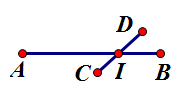 a) Đoạn thẳng cắt đoạn thẳng:
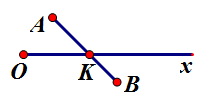 b) Đoạn thẳng cắt tia:
c) Đoạn thẳng cắt đường thẳng:
Trường hợp khác:
y
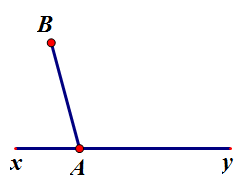 H
x
Đoạn thẳng AB cắt đường thẳng xy  tại giao điểm H
BT1
Đoạn thẳng cắt đoạn thẳng.
Đoạn thẳng AB là hình gồm điểm A, B
và tất cả các điểm nằm giữa A và B
ĐOẠN THẲNG
Đoạn thẳng cắt tia
Hình ảnh thực tế 
của đoạn thẳng
Đoạn thẳng cắt đường thẳng
17
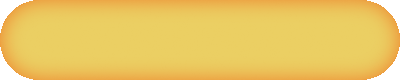 HƯỚNG DẪN HỌC Ở NHÀ
Học thuộc định nghĩa đoạn thẳng.
BT34; 35; 36; 37; 38 – SGK/T116.
Bài 2, bài 3 trong PHT.